Physical Computingevive Display – Shapes
evive Display Extension
2
evive Display Extension
evive Display Extension allows you to control the display on evive screen (change colour, font size, and font colour), draw shapes, write text, and display values on the screen.
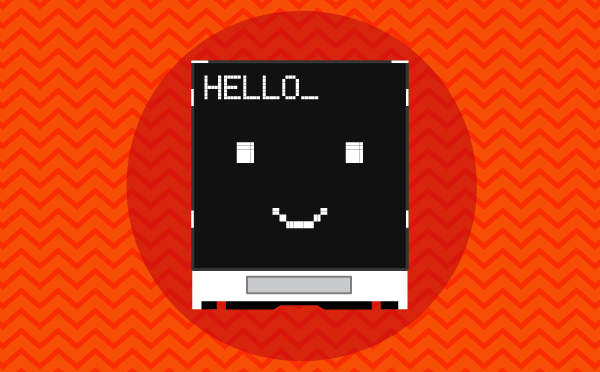 3
evive Display Extension: Shape Blocks
4
Interfacing evive with PictoBlox
Connect evive to your laptop/PC and open PictoBlox.
In PictoBlox, go to the menu and click on the Boards Select the evive.
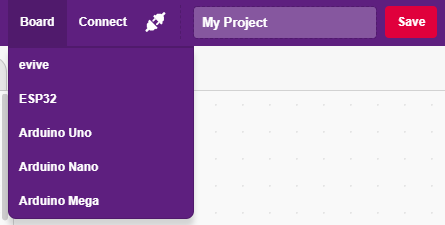 5
Interfacing evive with PictoBlox
Once you’ve selected the board, click on the Connect tab and connect the board.
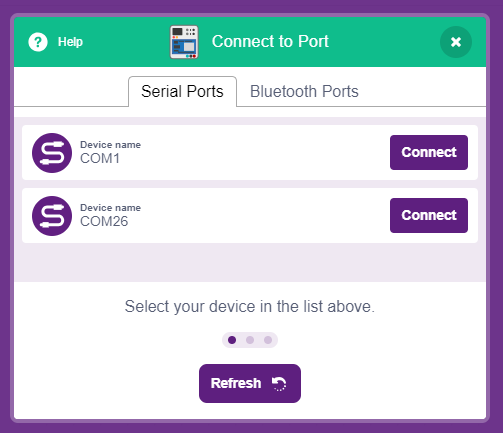 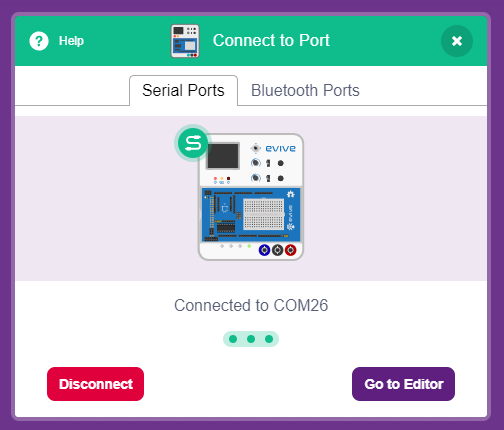 6
Upload Firmware
You have to upload the firmware into the device before interacting with it. 
Click on Upload Firmware button.




Once you successfully uploaded the firmware you will see evive logo on evive display.
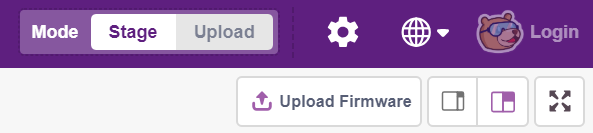 7
Exploring Blocks – Lines
Draw line from () () to () () color () block allows you to enter the coordinates of two points on the TFT display and joins them using a straight line of the specified color which you can choose from the color picker.
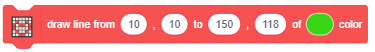 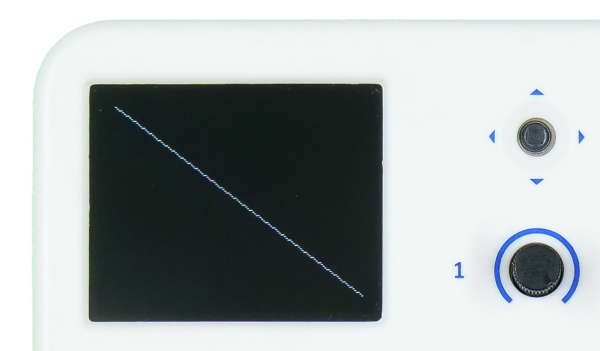 8
Exploring Blocks – Rectangle
() rectangle from () () of width () & height () & () color block is used to draw or fill a rectangle on the evive TFT display. It takes the coordinates of a point as input alongside the required width, height, and color and draws/fill the rectangle.
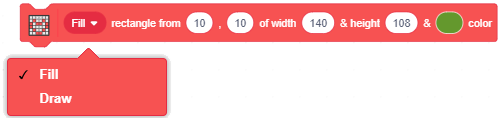 9
Exploring Blocks – Rectangle
Draw a filled rectangle on evive Display




Draw a rectangle outlineon evive display
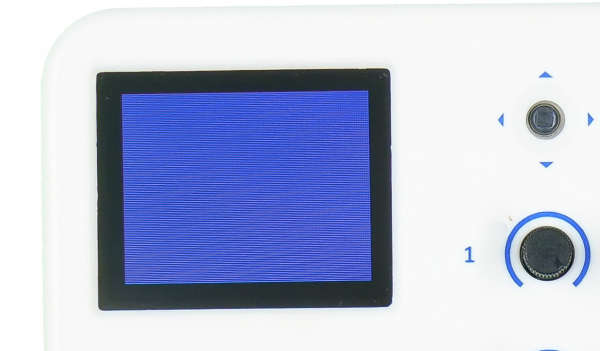 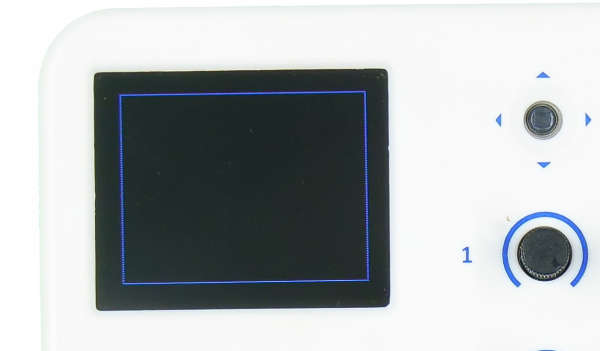 10
Exploring Blocks – Round Rectangle
() round rectangle from () () of width () height () radius () color () block is used to draw the outline or a filled rectangle with rounded corners. It takes the following parameters as input: fill/draw, starting coordinates, width, height, the radius at corners and color. 
It draws a rectangle rounded at edges where the radius is input by the user.
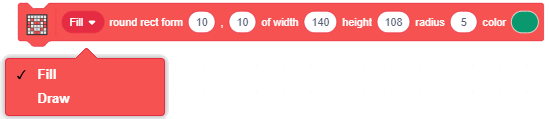 11
Exploring Blocks – Rectangle
Draw a filled rectanglewith round edges on evive display



Draw the outline of a rectangle with round edges on evive display
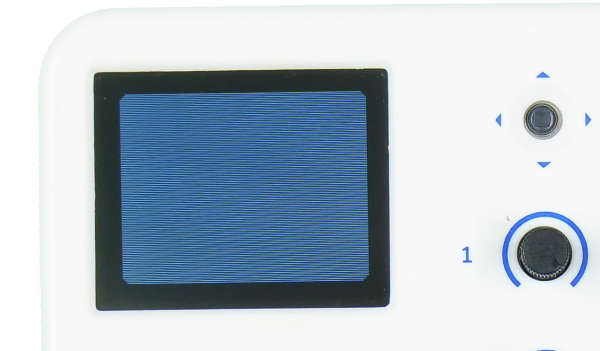 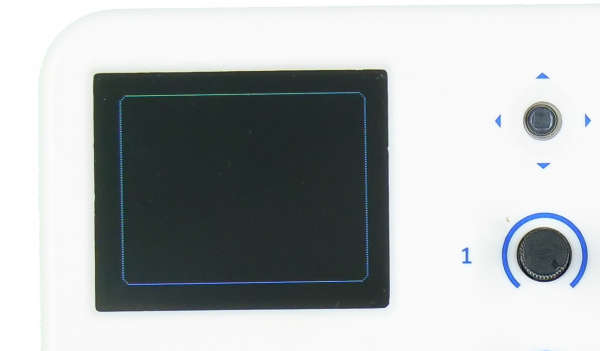 12
Exploring Blocks – Circle
() circle from center () () radius () color () block is used to draw an outline of the circle or a filled circle of a specified radius and center position on evive TFT display.
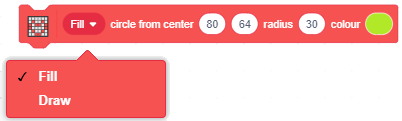 13
Exploring Blocks – Rectangle
Draw filled circle on evive display




Draw circle outline on evive display
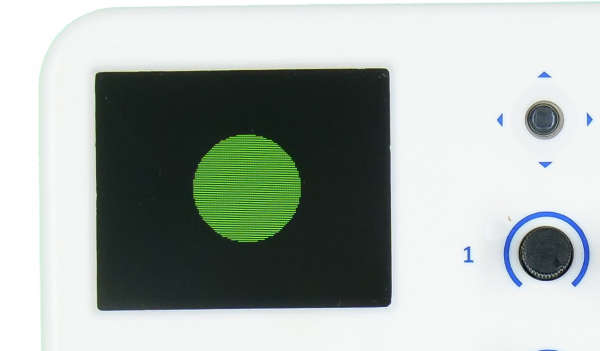 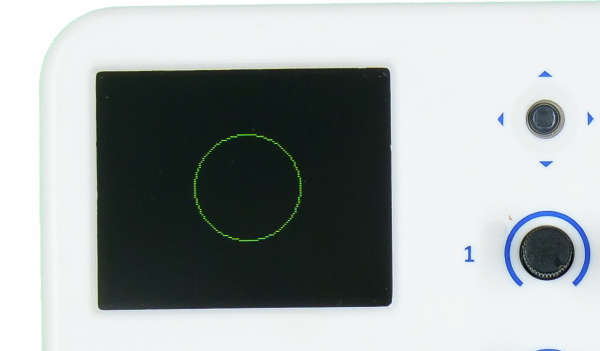 14
Exploring Blocks – Circle
() ellipse from center () () X length () Y length () color () block is used to draw an outline of the ellipse or a filled ellipse of a specified X length, Y length and center position on evive TFT display.
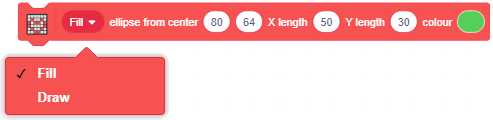 15
Exploring Blocks – Rectangle
Draw filled ellipse on evive display




Draw ellipse outlineon evive display
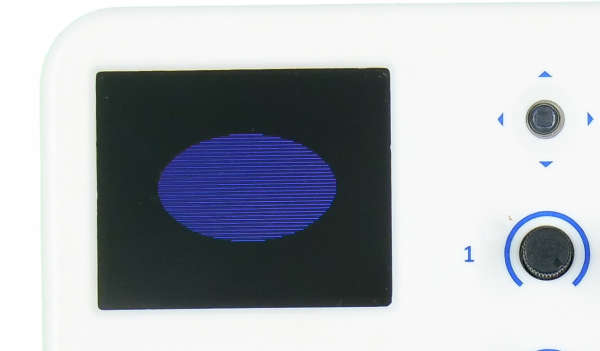 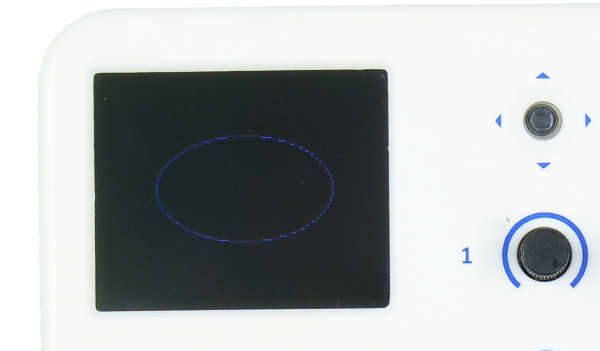 16
Exploring Blocks – Circle
() triangle from point 1 () () point 2 () () point 3 () () color () block is used to draw an outline of the triangle or a filled triangle from points on evive TFT display. It takes the color and the 3 points for the corner of the triangle to draws a triangle.
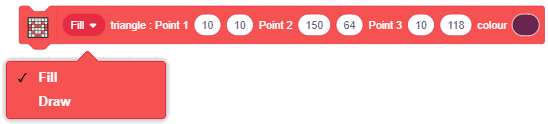 17
Exploring Blocks – Rectangle
Draw filled ellipse on evive display




Draw triangle outline on evive display
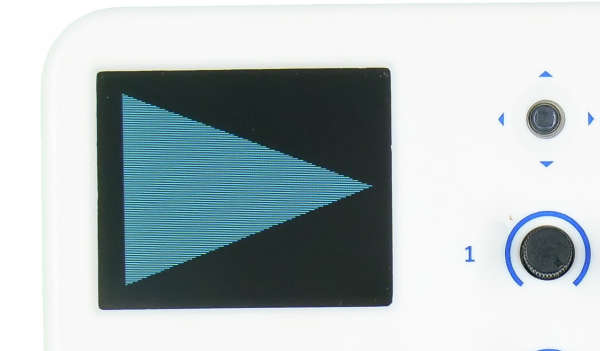 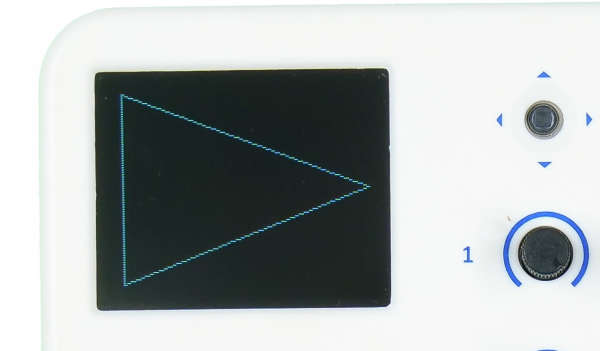 18
Activity: Make a Flag
19
Make a Flag
Make any flag on evive display.
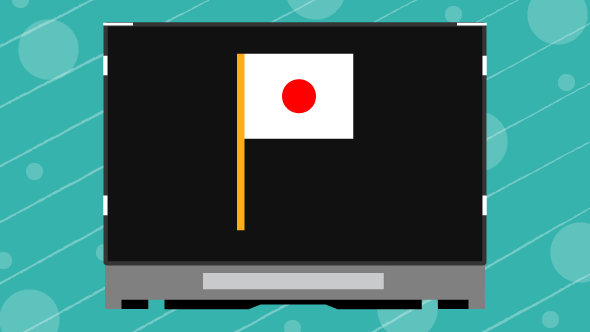 20
Make a Flag
Example
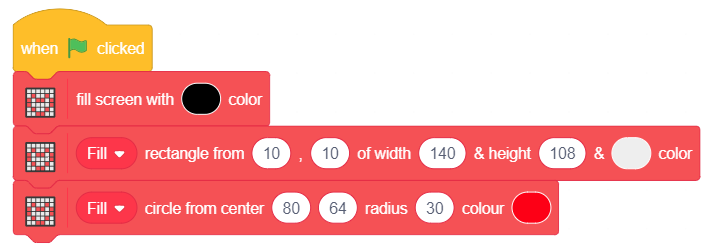 21
22